Equação do segundo grau
PARTE V
Um trinômio do segundo grau tem a forma y= ax²+bx + c
A decomposição de uma equação do segundo grau em fatores do primeiro grau fica:y = a(x-x’)(x-x’’)
EXEMPLO
y= x²-5x+6 x’= 2 x’’= 3 y=(x-x’)(x-x’’) y=(x-2)(x-3)
problema
Comprei 4 lanches a um certo valor unitário. De outro tipo de lanche, com o mesmo preço unitário, a quantidade comprada foi igual ao valor unitário de cada lanche. Paguei com duas notas de cem reais e recebi R$ 8,00 de troco. Qual o preço unitário de cada produto?
O enunciado nos diz que os dois tipos de lanche têm o mesmo valor unitário. Vamos denominá-lo então de x.
Ainda segundo o enunciado, de um dos produtos eu comprei 4 unidades e do outro eu comprei x unidades.
Sabendo-se que recebi R$ 8,00 de troco ao pagar R$ 200,00 pela mercadoria, temos as informações necessárias para montarmos a seguinte equação:
4 . x + x . x + 8 = 200
Ou então:
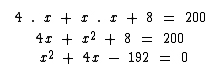 Como x representa o valor unitário de cada lanche, vamos solucionar a equação para descobrimos que valor é este:
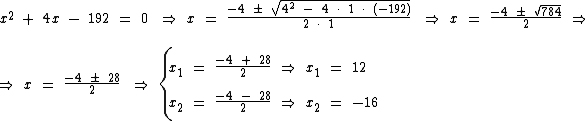 As raízes reais da equação são -16 e 12. Como o preço não pode ser negativo, a raiz igual -16 deve ser descartada. Assim:
Resposta: O preço unitário de cada produto é de R$ 12,00.